II Corinthians
Three men are mentioned in II Corinthians 8:17-22, one by name, two by description.  Who is named and what are the two descriptions?
If you are viewing on Boxcast, please feel free to text comments or questions to Adam Drumm 540-246-5468 during the class.
[Speaker Notes: 7:30 – Reminder for reading. Compliment class for good participation, thoughtfulness, interest, warn about going over 2-3 minutes.]
II CorinthiansLesson 8
If you are viewing on Boxcast, please feel free to text comments or questions to Adam Drumm 540-246-5468 during the class.
[Speaker Notes: 9:00 – Reminder for reading. Compliment class for good participation, thoughtfulness, interest.]
Outline of II Corinthians
1.1-2.13 – Greetings and Paul’s Changed Plans
2.14-6.13 – Paul’s Mind and Heart in Ministry
6.14-9.15 – Exhortations for the Corinthians
10.1-12.10 – Paul vs. the “Super-Apostles”
12.11-13.14 – Final Warnings and Future Plans
If you are viewing on Boxcast, please feel free to text comments or questions to Adam Drumm 540-246-5468 during the class.
[Speaker Notes: 7:34 PM – Emphasize goals 1 & 4, prayer]
4
II Corinthians 7:6
News from Titus
Good News	Reaction to Paul’s Letter			II Cor. 7:6-16

So/So News	Gift is not complete				II Cor. 8 and 9

Bad News	False teachers’ growing influence		II Cor. 10-13
If you are viewing on Boxcast, please feel free to text comments or questions to Adam Drumm 540-246-5468 during the class.
[Speaker Notes: 8:02 – “What do you see?” exercise. How does this relate to past paragraphs?

Tent or House? Destroyed or Eternal? Naked or Clothed? Mortal or Life?
God has prepared us for the greatest destiny imaginable (and has personally invested in it—5.5, 1.22). Am I living for that destiny?]
II Corinthians 8 and 9
Background
I Corinthians 16:1-4	Instructions for the offering

Romans 15:25-29		Purpose of the offering and 					travel plans

Acts 20:1-6			Actual events and travel 						companions
If you are viewing on Boxcast, please feel free to text comments or questions to Adam Drumm 540-246-5468 during the class.
[Speaker Notes: 8:02 – “What do you see?” exercise. How does this relate to past paragraphs?

Tent or House? Destroyed or Eternal? Naked or Clothed? Mortal or Life?
God has prepared us for the greatest destiny imaginable (and has personally invested in it—5.5, 1.22). Am I living for that destiny?]
II Corinthians 8:1-4
Macedonian Superlatives
We want you to know, brothers, about the grace of God that has been given among the churches of Macedonia, 2 for in a severe test of affliction, their abundance of joy and their extreme poverty have overflowed in a wealth of generosity on their part. 3 For they gave according to their means, as I can testify, and beyond their means, of their own accord, 4 begging us earnestly for the favor of taking part in the relief of the saints—
5 and this, not as we expected, but they gave themselves first to the Lord and then by the will of God to us.
II Corinthians 8:6-11
6 Accordingly, we urged Titus that as he had started, so he should complete among you this act of grace. 7 But as you excel in everything—in faith, in speech, in knowledge, in all earnestness, and in our love for you—see that you excel in this act of grace also.
8 I say this not as a command, but to prove by the earnestness of others that your love also is genuine. 9 For you know the grace of our Lord Jesus Christ, that though he was rich, yet for your sake he became poor, so that you by his poverty might become rich. 10 And in this matter I give my judgment: this benefits you, who a year ago started not only to do this work but also to desire to do it. 11 So now finish doing it as well, so that your readiness in desiring it may be matched by your completing it out of what you have.
[Speaker Notes: 8:02 – “What do you see?” exercise. How does this relate to past paragraphs?

Tent or House? Destroyed or Eternal? Naked or Clothed? Mortal or Life?
God has prepared us for the greatest destiny imaginable (and has personally invested in it—5.5, 1.22). Am I living for that destiny?]
II Corinthians 8:13-15
Equality
Your Abundance
Their Need
May Supply
Their Abundance
Your Need
May Supply
13 For I do not mean that others should be eased and you burdened, but that as a matter of fairness 14 your abundance at the present time should supply their need, so that their abundance may supply your need, that there may be fairness. 15 As it is written, “Whoever gathered much had nothing left over, and whoever gathered little had no lack.”
II Corinthians
Three men are mentioned in II Corinthians 8:17-22, one by name, two by description.  Who is named and what are the two descriptions?
If you are viewing on Boxcast, please feel free to text comments or questions to Adam Drumm 540-246-5468 during the class.
[Speaker Notes: 7:30 – Reminder for reading. Compliment class for good participation, thoughtfulness, interest, warn about going over 2-3 minutes.]
II Corinthians 8:6, 16-24
Role of Titus
6 Accordingly, we urged Titus that as he had started, so he should complete among you this act of grace. 

16 But thanks be to God, who put into the heart of Titus the same earnest care I have for you. 17 For he not only accepted our appeal, but being himself very earnest he is going to you of his own accord.

23 As for Titus, he is my partner and fellow worker for your benefit. And as for our brothers, they are messengers of the churches, the glory of Christ. 24 So give proof before the churches of your love and of our boasting about you to these men.
[Speaker Notes: 8:02 – “What do you see?” exercise. How does this relate to past paragraphs?

Tent or House? Destroyed or Eternal? Naked or Clothed? Mortal or Life?
God has prepared us for the greatest destiny imaginable (and has personally invested in it—5.5, 1.22). Am I living for that destiny?]
II Corinthians 8:18-22
Two Unnamed Men
18 With him we are sending the brother who is famous among all the churches for his preaching of the gospel. 19 And not only that, but he has been appointed by the churches to travel with us as we carry out this act of grace that is being ministered by us, for the glory of the Lord himself and to show our good will.
22 And with them we are sending our brother whom we have often tested and found earnest in many matters, but who is now more earnest than ever because of his great confidence in you.
If you are viewing on Boxcast, please feel free to text comments or questions to Adam Drumm 540-246-5468 during the class.
[Speaker Notes: 8:02 – “What do you see?” exercise. How does this relate to past paragraphs?

Tent or House? Destroyed or Eternal? Naked or Clothed? Mortal or Life?
God has prepared us for the greatest destiny imaginable (and has personally invested in it—5.5, 1.22). Am I living for that destiny?]
II Corinthians 9:1-15
Now it is superfluous for me to write to you about the ministry for the saints, 2 for I know your readiness, of which I boast about you to the people of Macedonia, saying that Achaia has been ready since last year. And your zeal has stirred up most of them. 3 But I am sending the brothers so that our boasting about you may not prove empty in this matter, so that you may be ready, as I said you would be. 4 Otherwise, if some Macedonians come with me and find that you are not ready, we would be humiliated—to say nothing of you—for being so confident. 5 So I thought it necessary to urge the brothers to go on ahead to you and arrange in advance for the gift you have promised, so that it may be ready as a willing gift, not as an exaction.
6 The point is this: whoever sows sparingly will also reap sparingly, and whoever sows bountifully will also reap bountifully. 7 Each one must give as he has decided in his heart, not reluctantly or under compulsion, for God loves a cheerful giver. 8 And God is able to make all grace abound to you, so that having all sufficiency in all things at all times, you may abound in every good work. 9 As it is written,
“He has distributed freely, he has given to the poor;  his righteousness endures forever.”
10 He who supplies seed to the sower and bread for food will supply and multiply your seed for sowing and increase the harvest of your righteousness. 11 You will be enriched in every way to be generous in every way, which through us will produce thanksgiving to God. 12 For the ministry of this service is not only supplying the needs of the saints but is also overflowing in many thanksgivings to God. 13 By their approval of this service, they will glorify God because of your submission that comes from your confession of the gospel of Christ, and the generosity of your contribution for them and for all others, 14 while they long for you and pray for you, because of the surpassing grace of God upon you. 15 Thanks be to God for his inexpressible gift!
[Speaker Notes: 8:02 – “What do you see?” exercise. How does this relate to past paragraphs?

Tent or House? Destroyed or Eternal? Naked or Clothed? Mortal or Life?
God has prepared us for the greatest destiny imaginable (and has personally invested in it—5.5, 1.22). Am I living for that destiny?]
II Corinthians 8 and 9
Attitude of the Giver
Freely willing  (8:3)
Willing mind  (8:12a)
According to what one has  (8:12b)
Generosity, not grudging obligation  (9:5)
Purpose in your heart  (9:7)
Not grudgingly, or of necessity  (9:7)
Cheerful  (9:7)
II Corinthians 9:8
God’s Role
“And God is able to make all grace abound toward you, that you, always having all sufficiency in all things, may have an abundance for every good work.”
If you are viewing on Boxcast, please feel free to text comments or questions to Adam Drumm 540-246-5468 during the class.
II Corinthians 9:11-14
Multiple Benefits
Corinthians are enriched  (9:11)
Paul and others give thanks  (9:11)
Judeans’ needs are supplied  (9:12)
Many thanksgivings are given to God  (9:12)
Judeans glorify God for the Corinthians’ action  (9:13)
Judeans pray for the Corinthians  (9:13)
If you are viewing on Boxcast, please feel free to text comments or questions to Adam Drumm 540-246-5468 during the class.
The relational theme of II Corinthians
The benefits the Corinthians would receive from Paul (fellowship, spiritual guidance, comfort, joy) were to be gained through his afflictions, sufferings and weaknesses which were the proof that he was a servant of Christ
This was to be a mutually beneficial relationship – Paul building up the Corinthians and they in turn encouraging him
When this kind of relationship thrived, others besides Paul and the Corinthians were blessed and God was glorified
If you are viewing on Boxcast, please feel free to text comments or questions to Adam Drumm 540-246-5468 during the class.
[Speaker Notes: 7:34 PM – Emphasize goals 1 & 4, prayer]
II Corinthians
Goals of Our Study (that we will . . .)
Live more faithfully to the commitment we have made to God
Be more aware of the nearness and comfort of God
Be more motivated and prepared to share the Gospel
Be more aware of the needs of others and willing to sacrifice to help them
Think more constantly of the life we have beyond this one
II Corinthians
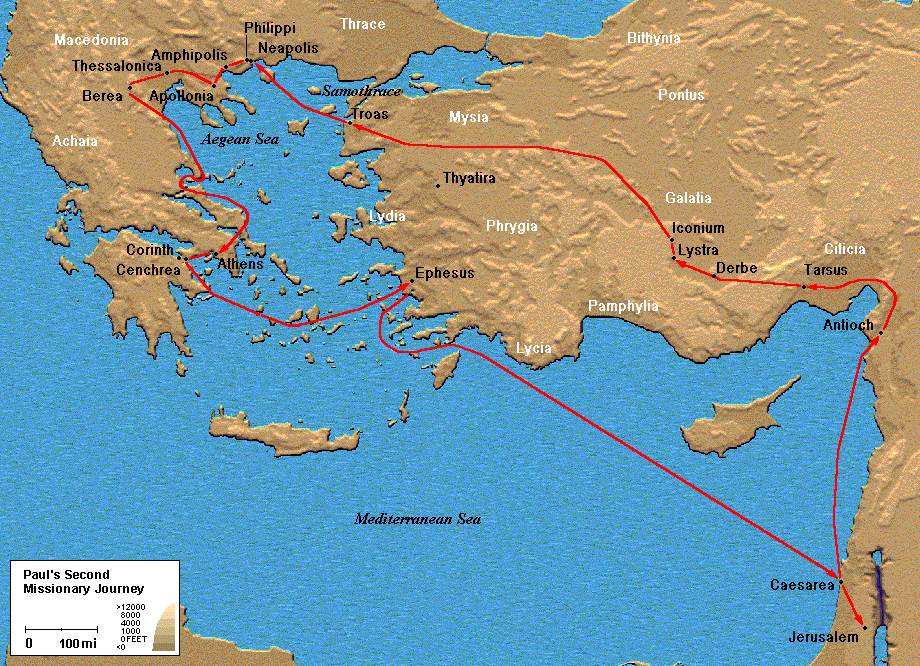 Macedonia
I Corinthians
Troas
Ephesus
II Cor. 2:13
I went on to Macedonia
II Cor. 7:5 
When we came to Macedonia
II Corinthians 7:5-8
5 For even when we came into Macedonia, our bodies had no rest, but we were afflicted at every turn—fighting without and fear within. 6 But God, who comforts the downcast, comforted us by the coming of Titus, 7 and not only by his coming but also by the comfort with which he was comforted by you, as he told us of your longing, your mourning, your zeal for me, so that I rejoiced still more. 8 For even if I made you grieve with my letter, I do not regret it—though I did regret it, for I see that that letter grieved you, though only for a while. 9 As it is, I rejoice, not because you were grieved, but because you were grieved into repenting. For you felt a godly grief, so that you suffered no loss through us
[Speaker Notes: 8:02 – “What do you see?” exercise. How does this relate to past paragraphs?

Tent or House? Destroyed or Eternal? Naked or Clothed? Mortal or Life?
God has prepared us for the greatest destiny imaginable (and has personally invested in it—5.5, 1.22). Am I living for that destiny?]
II Corinthians 7:9-11
9 As it is, I rejoice, not because you were grieved, but because you were grieved into repenting. For you felt a godly grief, so that you suffered no loss through us.
10 For godly grief produces a repentance that leads to salvation without regret, whereas worldly grief produces death. 11 For see what earnestness this godly grief has produced in you, but also what eagerness to clear yourselves, what indignation, what fear, what longing, what zeal, what punishment! At every point you have proved yourselves innocent in the matter.
[Speaker Notes: 8:02 – “What do you see?” exercise. How does this relate to past paragraphs?

Tent or House? Destroyed or Eternal? Naked or Clothed? Mortal or Life?
God has prepared us for the greatest destiny imaginable (and has personally invested in it—5.5, 1.22). Am I living for that destiny?]
II Corinthians 7:10
Two Kinds of Sorrow
Godly Sorrow
Sorrow
Repentance
Salvation
Sorrow of the World
Sorrow
Death
II Corinthians 7:11
Reaction of the Corinthians – an Example of Repentance
Earnestness (Diligence)
Eagerness to Clear
Indignation
Fear
Longing
Zeal
Punishment (Vindication)
II Corinthians
II Corinthians
II Corinthians 6:1-4a
Working together with him, then, we appeal to you not to receive the grace of God in vain. 2 For he says,

“In a favorable time I listened to you,
    and in a day of salvation I have helped you.”

Behold, now is the favorable time; behold, now is the day of salvation. 3 We put no obstacle in anyone's way, so that no fault may be found with our ministry, 4 but as servants of God we commend ourselves in every way:
[Speaker Notes: 8:02 – “What do you see?” exercise. How does this relate to past paragraphs?

Tent or House? Destroyed or Eternal? Naked or Clothed? Mortal or Life?
God has prepared us for the greatest destiny imaginable (and has personally invested in it—5.5, 1.22). Am I living for that destiny?]
II Corinthians 6:1-4a
Working together with him, then, we appeal to you not to receive the grace of God in vain. 2 For he says,

“In a favorable time I listened to you,
    and in a day of salvation I have helped you.”

Behold, now is the favorable time; behold, now is the day of salvation. 3 We put no obstacle in anyone's way, so that no fault may be found with our ministry, 4 but as servants of God we commend ourselves in every way:
1
2
3
[Speaker Notes: 8:02 – “What do you see?” exercise. How does this relate to past paragraphs?

Tent or House? Destroyed or Eternal? Naked or Clothed? Mortal or Life?
God has prepared us for the greatest destiny imaginable (and has personally invested in it—5.5, 1.22). Am I living for that destiny?]
Paul’s Bold Assertion – II Cor.6:3-4
We put no obstacle in anyone's way 
no fault may be found with our ministry
as servants of God we commend ourselves in every way
II Corinthians 6:4b-10
by great endurance, in afflictions, hardships, calamities, 5 beatings, imprisonments, riots, labors, sleepless nights, hunger; 6 by purity, knowledge, patience, kindness, the Holy Spirit, genuine love; 7 by truthful speech, and the power of God; with the weapons of righteousness for the right hand and for the left; 8 through honor and dishonor, through slander and praise. We are treated as impostors, and yet are true; 9 as unknown, and yet well known; as dying, and behold, we live; as punished, and yet not killed; 10 as sorrowful, yet always rejoicing; as poor, yet making many rich; as having nothing, yet possessing everything.
[Speaker Notes: 8:02 – “What do you see?” exercise. How does this relate to past paragraphs?

Tent or House? Destroyed or Eternal? Naked or Clothed? Mortal or Life?
God has prepared us for the greatest destiny imaginable (and has personally invested in it—5.5, 1.22). Am I living for that destiny?]
Evidence to Support Paul’s Bold Assertion
Enduring in the Face of Intense Opposition
by great endurance, in afflictions, hardships, calamities, 5 beatings, imprisonments, riots, labors, sleepless nights, hunger;
	II Corinthians 6:4b-5
II Corinthians 6:4b-10
by great endurance, in afflictions, hardships, calamities, 5 beatings, imprisonments, riots, labors, sleepless nights, hunger; 6 by purity, knowledge, patience, kindness, the Holy Spirit, genuine love; 7 by truthful speech, and the power of God; with the weapons of righteousness for the right hand and for the left; 8 through honor and dishonor, through slander and praise. We are treated as impostors, and yet are true; 9 as unknown, and yet well known; as dying, and behold, we live; as punished, and yet not killed; 10 as sorrowful, yet always rejoicing; as poor, yet making many rich; as having nothing, yet possessing everything.
[Speaker Notes: 8:02 – “What do you see?” exercise. How does this relate to past paragraphs?

Tent or House? Destroyed or Eternal? Naked or Clothed? Mortal or Life?
God has prepared us for the greatest destiny imaginable (and has personally invested in it—5.5, 1.22). Am I living for that destiny?]
Evidence to Support Paul’s Bold Assertion
Enduring in the Face of Intense Opposition 
Passing the Character Test
6 by purity, knowledge, patience, kindness, the Holy Spirit, genuine love; 7 by truthful speech, and the power of God; with the weapons of righteousness for the right hand and for the left; 	II Corinthians 6:6-7
II Corinthians 6:4b-10
by great endurance, in afflictions, hardships, calamities, 5 beatings, imprisonments, riots, labors, sleepless nights, hunger; 6 by purity, knowledge, patience, kindness, the Holy Spirit, genuine love; 7 by truthful speech, and the power of God; with the weapons of righteousness for the right hand and for the left; 8 through honor and dishonor, through slander and praise. We are treated as impostors, and yet are true; 9 as unknown, and yet well known; as dying, and behold, we live; as punished, and yet not killed; 10 as sorrowful, yet always rejoicing; as poor, yet making many rich; as having nothing, yet possessing everything.
[Speaker Notes: 8:02 – “What do you see?” exercise. How does this relate to past paragraphs?

Tent or House? Destroyed or Eternal? Naked or Clothed? Mortal or Life?
God has prepared us for the greatest destiny imaginable (and has personally invested in it—5.5, 1.22). Am I living for that destiny?]
Evidence to Support Paul’s Bold Assertion
Enduring in the Face of Intense Opposition 
Passing the Character Test
Being Faithful When We Have No Control
8 through honor and dishonor, through slander and praise. We are treated as impostors, and yet are true; 9 as unknown, and yet well known; as dying, and behold, we live; as punished, and yet not killed; 10 as sorrowful, yet always rejoicing; as poor, yet making many rich; as having nothing, yet possessing everything.   II Corinthians 6:8-10
Nine Opposites – II Cor.6:8-10
through honor and dishonor 
through slander and praise 
treated as impostors, and yet are true
as unknown, and yet well known 
as dying, and behold, we live 
as punished, and yet not killed 
as sorrowful, yet always rejoicing 
as poor, yet making many rich
as having nothing, yet possessing everything
II Corinthians 6:14-16
“Do not be unequally yoked with unbelievers”
Why?
What partnership has righteousness with lawlessness?
What fellowship has light with darkness?
What accord has Christ with Belial?
What portion does a believer share with an unbeliever?
What agreement has the temple of God with idols?
II Corinthians 6:16 – 7:1
“We are the temple of the living God”
Therefore (vs. 17):
Come out from among them
Be separate
Be received into God’s family
Cleanse yourself from all filthiness of the flesh and spirit
Perfect holiness in the fear of God
II Corinthians 6:4-10
Ministry of Paul
In much patience (vs. 4)
In tribulations (vs. 4)
In needs (vs. 4)
In distresses (vs. 4)
In stripes (vs. 5)
In imprisonments (vs. 5)
In tumults (vs. 5)
In labors (vs. 5)
In sleeplessness (vs. 5)
In fastings (vs. 5)
II Corinthians 6:4-10
Ministry of Paul
By purity (vs. 6)
By knowledge (vs. 6)
By longsuffering (vs. 6)
By kindness (vs. 6)
By the Holy Spirit (vs. 6)
By sincere love (vs. 6)
By the word of truth (vs. 7)
By the power of God (vs. 7)
By the armor of righteousness on the right hand       and on the left (vs. 7)
By honor and dishonor (vs. 8)
By evil report and good (vs. 8)
II Corinthians 6:4-10
Ministry of Paul
As deceivers . . .
	and yet true (vs. 8)
As unknown . . .
	And yet well known (vs. 9)
As dying . . .
	and behold we live (vs. 9)
As chastened . . .
	And yet not killed (vs. 9)
As sorrowful . . .
	Yet always rejoicing (vs. 10)
As poor . . .
	Yet making many rich
As having nothing . . .
        and yet possessing all things (vs. 10)